H ανάγνωση της λογοτεχνίας
Μέχρι τη δεκαετία του 1960, κυριαρχούσε η αντίληψη ότι η ανάγνωση της λογοτεχνίας είναι ένα είδος μονόδρομης επικοινωνίας, κατά την οποία ο πομπός-συγγραφέας μεταδίδει στον δέκτη-αναγνώστη ένα μήνυμα. Ο αναγνώστης προσλαμβάνει αυτό το μήνυμα άμεσα «υποτάσσοντας το νου και την καρδιά του στο βιβλίο» και δέχεται την επενέργειά του στην προσωπικότητά του και στη διαμόρφωση του ήθους του.
Έχουμε δει ότι υπάρχουν οι «μιμητικές» και οι «εκφραστικές» θεωρίες. Σε αυτές θα προσθέσουμε και τις θεωρίες της «πρόσληψης του λογοτεχνικού κειμένου».
Η περιστολή του αναγνώστη σε παθητικό δέκτη κατά τη λογοτεχνική επικοινωνία δεν αφήνει περιθώρια για την ανάπτυξη της κριτικής αντιμετώπισης της λογοτεχνίας.
Σήμερα μας ενδιαφέρει, σε όλα τα επίπεδα της εκπαίδευσης, να δημιουργήσουμε ενεργούς και κριτικούς, και όχι παθητικούς, αναγνώστες.
Αναγνωστικές θεωρίες
Τη δεκαετία του 1970 έγινε μία επανάσταση στον χώρο των λογοτεχνικών σπουδών (της γραμματολογίας): 
Η προσοχή των μελετητών στράφηκε στον πόλο του αναγνώστη ερευνώντας τους πολλαπλούς τρόπους με τους οποίους οι αναγνώστες ανταποκρίνονται στα κείμενα. 
Οι θεωρίες της πρόσληψης πρεσβεύουν ότι για να υπάρξει η λογοτεχνία ο αναγνώστης είναι σχεδόν τόσο απαραίτητος όσο και ο συγγραφέας.
Π.χ. η πρωτοπόρος Louise Rosenblatt (Λουίζ Ρόζενμπλατ) γράφει: 
«Μία ιστορία ή ένα ποίημα δεν είναι παρά σημάδια από μελάνι πάνω στο χαρτί μέχρι να τα μεταμορφώσει ο αναγνώστης σε σύνολο από σύμβολα με νόημα. Μόνο όταν αυτά τα σύμβολα μας παρακινήσουν να βιώσουμε αισθήματα, ή να μπούμε στη θέση ενός χαρακτήρα, ή να συμμετέχουμε φαντασιακά σε μια κατάσταση ή γεγονός, τότε έχουμε πραγματώσει ένα έργο τέχνης. Η λογοτεχνία προσφέρει ένα βίωμα και όχι απλά μια γνώση για κάτι.»
Η χαρτογράφηση των συναφών θεωριών έχει δυσκολίες, καθώς αναπτύχθηκαν σε διαφορετικούς χρόνους και τόπους από κριτικούς που δεν γνώριζαν ο ένας τον άλλον και δεν συνομιλούσαν.
Οι απόψεις διίστανται:
Στο ένα άκρο, οι κριτικοί πιστεύουν ότι το κείμενο κατασκευάζεται εξ ολοκλήρου από τον αναγνώστη (Stanley Fish).
Στο άλλο άκρο, είναι αυτοί που πιστεύουν ότι η «ενδυνάμωση» του αναγνώστη ταυτίζεται με τη δεξιότητά του να αποκωδικοποιεί το μήνυμα που ενυπάρχει στο κείμενο.
Η ενδιάμεση θέση, που κυρίως αξιοποιείται από τη διδακτική της λογοτεχνίας είναι ότι η παραγωγή του νοήματος ενός κειμένου είναι αποτέλεσμα της διάδρασης κειμένου-αναγνώστη (Ρόζεμπλατ, Wolfgang Iser).
Δεν είναι δυνατόν να παρουσιάσουμε εδώ όλες τις διαφορετικές θεωρίες και όψεις της αναγνωστικής ανταπόκρισης και της αισθητικής της πρόσληψης. 
Μια καλή και σύντομη ανασκόπηση όλων των θεωριών είναι το κείμενο των Φρυδάκη, Ε. & Καλούδη, Ε., «Διερευνώντας το φάσμα των δυνατών ανταποκρίσεων του αναγνώστη στην εποχή της ανάγνωσης» στο  Β. Βασιλειάδης & Κ. Δημοπούλου, Σελιδοδείκτες (2015). URL: http://www.greeklanguage.gr/node/998
Αξίζει να σταθούμε στην πρωτοπόρο του χώρου, την  Αμερικανίδα Louise Rosenblatt (1902-2005) της οποίας το έργο επανεκδόθηκε πρόσφατα και αποτελεί αναφορά.
Γράφει: «Η σχέση αναγνώστη και κειμένου μοιάζει με τη σχέση που έχει ένας ποταμός με τις όχθες του». 
Η Ρόζεμπλατ εξετάζει θεωρητικά τη διαδικασία της ανάγνωσης, την οποία η ίδια αποκαλεί αισθητική εμπειρία. (Εμείς μπορούμε να την αποκαλέσουμε «λογοτεχνική εμπειρία»).
Η Ρόζεμπλατ επινοεί τον όρο «συναλλαγή» (“transaction”) για να περιγράψει τη σχέση ανάμεσα στο κείμενο και τον αναγνώστη σε συγκεκριμένα συμφραζόμενα. Η θεωρία της ονομάζεται «συναλλακτική»  (“transactional theory”) (1969). 
Σύμφωνα με τη «συναλλακτική θεωρία» το νόημα του λογοτεχνικού κειμένου «συμβαίνει» κατά τη διάρκεια της διαδικασίας της «συναλλαγής» που είναι μία διαδικασία μη-γραμμική, με πήγαινε-έλα από το κείμενο στον αναγνώστη και αντίστροφα, και αμοιβαία επίδραση του ενός πάνω στον άλλο. (Η «σχέση» του ποταμού με την κοίτη ή τις όχθες του, που είδαμε παραπάνω.)
Υποστηρίζει ότι το νόημα δεν είναι εσωτερικό στο κείμενο ως ποιότητα του κειμένου, αλλά προϊόν της διαδικασίας της ανάγνωσης. Το νόημα δεν βρίσκεται «κρυμμένο» στο βιβλίο  για να ανακαλυφθεί, αλλά δημιουργείται κάθε φορά διαφορετικό μέσα από διαφορετικές διαδικασίες ανάγνωσης και διαφορετικές αισθητικές εμπειρίες.
Καθώς εξετάζει την λογοτεχνική εμπειρία ως «συμβάν» η Ρόζεμπλατ γράφει το 1938:
«Η ειδική σημασία και, πιο συγκεκριμένα, οι υποβόσκοντες συνειρμοί που λέξεις και εικόνες έχουν για τον κάθε αναγνώστη χωριστά, θα καθορίσουν σε μεγάλο βαθμό το τί έχει να πεί το λογοτεχνικό έργο για αυτόν. Ο αναγνώστης φέρνει στο έργο τα στοιχεία της προσωπικότητάς του, μνήμες του παρελθόντος, ανάγκες του παρόντος και προβλήματα, τη συναισθηματική του διάθεση της στιγμής και τη φυσική του κατάσταση.»
Για την Ρόζεμπλατ, η ανάγνωση ενός λογοτεχνικού έργου είναι ένα συμβάν στην προσωπική ζωή του κάθε αναγνώστη ειδικά. 
Κατά συνέπεια, η διδασκαλία της λογοτεχνίας θα πρέπει να είναι εξατομικευμένη: ο κάθε μαθητής βιώνει το λογοτεχνικό έργο με τον δικό του τρόπο.
Πώς επιλέγουμε τα κατάλληλα λογοτεχνικά βιβλία για τα παιδιά της τάξης μας;
Το λογοτεχνικό έργο θα πρέπει να διαθέτει σημεία σύνδεσης με το παρελθόν και το παρόν του νεαρού αναγνώστη, τις ασχολίες, τα αισθήματά του, τις αγωνίες και τις επιθυμίες του. Κατά συνέπεια δεν υπάρχει μία ιδανική ανθολογία κειμένων κατάλληλη για όλους τους μαθητές και τις μαθήτριες. 
Θα πρέπει επιλέγουμε τα λογοτεχνικά κείμενα που εντάσσουμε στην εκπαιδευτική διαδικασία με γνώμονα την ετερογένεια της κοινωνίας μας, τις διαφορές από ομάδα σε ομάδα και τις διαφορές των ατόμων μεταξύ τους. 
Θα πρέπει να καθοδηγούμαστε στις επιλογές μας του διδακτικού υλικού μέσα από την έρευνά μας σε ζητήματα όπως το γενικό υπόβαθρο του κάθε μαθητή, το επίπεδο της ωριμότητάς του, τις κοινωνικές δυσκολίες που αντιμετωπίζει και τις κλίσεις του.
Γενικές αρχές της διδακτικής της λογοτεχνίας από την προοπτική της συναλλακτικής θεωρίας
1. Ο δάσκαλος κατ’ αρχήν καλεί τους μαθητές να αντιδράσουν στο κείμενο ή σε σημεία του κειμένου με ελευθερία, χωρίς να τους καθοδηγεί προς μια συγκεκριμένη κατεύθυνση για να «ανακαλύψουν» το «σωστό» νόημα του κειμένου.  Οι μαθητές θα πρέπει να πειστούν ότι οι δικοί τους (ενδεχομένως διαφορετικοί μεταξύ τους) τρόποι ανταπόκρισης, συναισθηματικοί και διανοητικοί, είναι όλοι έγκυρα σημεία αφετηρίας για συζήτηση και γράψιμο. 
2. Επιβάλλεται να δοθεί ο απαραίτητος χρόνος, έτσι ώστε οι ιδέες να σχηματιστούν. Οι μαθητές να ενθαρρύνονται να σκέφτονται πάνω στις ιδέες τους.
3. Ο δάσκαλος μπορεί να βρει σημεία σύγκλισης ανάμεσα στους μαθητές και να τους βοηθήσει να αναπτύξουν επαφή μεταξύ τους. Αλλά και να κατευθύνει τη συζήτηση με σκοπό την επικοινωνία και τη δυνατότητα να συζητηθούν οι διαφορετικές εντυπώσεις και προοπτικές που έχει προκαλέσει το κείμενο. 
4. Σιγά σιγά να ανοίξει η συζήτηση πάνω στα θέματα του εαυτού, του κειμένου και των άλλων. Η λογοτεχνική εμπειρία θα πρέπει να αποτελεί ευκαιρία μάθησης για τα τρία αυτά θέματα.
5. Η συζήτηση να αναπτυχθεί κι άλλο, χωρίς ανταγωνισμούς. Οι μαθητές θα πρέπει να νιώθουν ελεύθεροι να αλλάξουν γνώμη για κάτι.
6. Η συζήτηση να οδηγήσει σε σύγκριση με προηγούμενες εμπειρίες, συζητήσεις και κείμενα που έχουν διαβαστεί. Είναι βασικό για τη συναλλακτική μέθοδο να συνδέουν οι μαθητές την ανάγνωση της λογοτεχνίας με άλλες εμπειρίες. 
7. Το επόμενο βήμα: τί μπορούμε να διαβάσουμε μετά; Μήπως έχει προκύψει θέμα για γράψιμο;
Συμπερασματικά:
Η Ρόζενμπλατ έβαλε τις βάσεις για τη λεγόμενη βιωματική θεωρία της πρόσληψης που εξετάζει τον τρόπο που οι αναγνώστες κατασκευάζουν τον κόσμο του κειμένου συσχετίζοντας τις προσωπικές τους εμπειρίες με το κείμενο. Εκκινεί δηλαδή από την αρχή ότι ο αναγνώστης «κτίζει» πάνω στην εμπειρία του.
 Η λογοτεχνική ή αισθητική εμπειρία συνίσταται σε αυτό που ο κάθε αναγνώστης σκέπτεται, αισθάνεται ή φαντάζεται καθώς διαβάζει ένα έργο, και, τελικά, στον τρόπο με τον οποίο το έργο τον οδηγεί να ανακατασκευάσει την εμπειρία του. (Δηλαδή;)
Η γερμανική σχολή της Θεωρίας της Πρόσληψης της Κωσταντίας
Θα ασχοληθούμε τώρα με τη γερμανική σχολή της Θεωρίας ή Αισθητικής της Πρόσληψης ή σχολής της Κωσταντίας και ειδικότερα με τον Wolfgang Iser (1926-2007), ο οποίος έχει λειτουργήσει ως συνεκτικός κρίκος ανάμεσα στη Ευρώπη και την Αμερική και έχει αποδειχθεί, όπως και η Ρόζενμπλατ, ιδιαίτερα αξιοποιήσιμος από τον χώρο της παιδαγωγικής και της εκπαίδευσης. Κυρίως έχουν αξιοποιηθεί οι θέσεις του αναφορικά με τον λεγόμενο
 «εννοούμενο αναγνώστη», 
τα αφηγηματικά και θεματικά «κενά» του λογοτεχνικού κειμένου, και 
τα «σημεία απροσδιοριστίας» του λογοτεχνικού κειμένου.
Ο Ίζερ, μαζί με τον Hans Robert Jauss είναι οι δύο «διόσκουροι» θεωρητικοί της Κωσταντίας. Ο Jauss ασχολείται με την ιστορία της πρόσληψης της λογοτεχνίας και θα μας απασχολήσει λιγότερο. Αξίζει όμως να θυμόμαστε από τη θεωρία του τον όρο «ορίζοντας προσδοκιών».
Σύμφωνα με τον Ίζερ, 
όταν διαβάζουμε επιτελούμε, ανεπίγνωστα βέβαια, μία εκπληκτικά  πολύπλοκη εργασία. Είμαστε συνέχεια απασχολημένοι με το να κάνουμε υποθέσεις για το νόημα του κειμένου. 
Ο «επαρκής αναγνώστης» δημιουργεί σιωπηρές συνδέσεις, καλύπτει κενά, εξάγει συμπεράσματα και ελέγχει αυτά που διαισθάνεται στηριζόμενος στη γνώση που έχει του κόσμου (ρητή ή άρρητη), αλλά και στη γνώση του των λογοτεχνικών συμβάσεων γενικότερα. (Τι εννοούμε με τον όρο λογοτεχνικές συμβάσεις;)
Σημείωση: Θα εξετάσουμε αργότερα πιο αναλυτικά την έννοια του «επαρκούς αναγνώστη», του γνώστη, δηλαδή, των λογοτεχνικών συμβάσεων.
Ο αναγνώστης καλείται να «ταξιδεύει» στο κείμενο, να «περιπλανάται» από οπτική γωνία σε οπτική γωνία, να «βλέπει» με διαφορετικούς τρόπους.
Επίσης, «κατασκευάζει» το κείμενο, συμπληρώνοντας και «γεμίζοντας» τα κενά στην αφήγηση και αποδίδοντας νόημα στα σημεία απροσδιοριστίας. 
Στην περίπτωση της ανάγνωσης του εικονοβιβλίου η «περιπλανώμενη» οπτική του αναγνώστη μετακινείται από τις εικόνες στον λόγο και αντίστροφα. Δηλαδή το «ερμηνευτικό παιχνίδι» σε αυτή την περίπτωση απαιτεί από τον αναγνώστη να παίρνει τη θέση του «εννοούμενου αναγνώστη» και του «εννοούμενου θεατή» εναλλακτικά ή ταυτόχρονα.
Γράφει o L. Sipe:
Ο αναγνώστης λειτουργεί ως συν-δημιουργός του έργου, εφοδιάζοντάς το με τα μέρη εκείνα τα οποία δεν είναι γραμμένα αλλά μόνο εννοούνται. Γεμίζει τα κενά με τον δικό του τρόπο αποδεικνύοντας ότι το κείμενο είναι ανεξάντλητο.
Στην περίπτωση του εικονοβιβλίου, κάποια κενά του λεκτικού ή «ρηματικού» κειμένου τα καλύπτει ο αναγνώστη με πληροφορίες που παίρνει από την εικονογράφηση και αντίστροφα, κάποια κενά της εικονογράφησης τα καλύπτει με πληροφορίες από τη λεκτική αφήγηση.
Σύμφωνα με τον Ίζερ η «αισθητική εμπειρία» ταυτίζεται με την ικανότητα να κατανοήσει ο αναγνώστης, να αποτιμήσει και να συνθέσει τα διάφορα επίπεδα του λογοτεχνικού έργου:
	1) Τις «λέξεις-ήχους» και τους φωνητικούς σχηματισμούς (που μεταφέρουν νοήματα αλλά όχι μόνο, παράγουν και αισθητικά αποτελέσματα, όπως ρυθμό και ομοιοκαταληξία).
	2) Τις μονάδες σημασίας: λέξεις, προτάσεις ή μονάδες που απαρτίζονται από περισσότερες προτάσεις.
	3) Τα αναπαριστώμενα αντικείμενα και τις σχηματικές, μεταφορικές, όψεις με τις οποίες παρουσιάζονται τα αντικείμενα αυτά.
Πριν εξετάσουμε περαιτέρω την έννοια του «εννοούμενου αναγνώστη» ας δούμε ένα παράδειγμα.
Το Αντίο Ποντικούλη, της Rubie H. Harris.
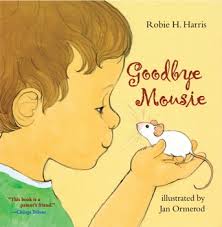 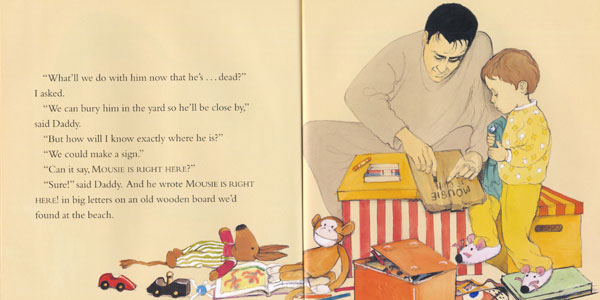 Τα παρακάτω είναι παράθεμα από τους Τσιλιμένη και Πανάου (2011):
Ένας συγγραφέας γράφει μια ιστορία από την οπτική γωνία ενός παιδιού του οποίου το κατοικίδιο έχει μόλις πεθάνει. Σ’ ένα κομβικό σημείο της ιστορίας, ο πατέρας προσπαθεί να εξηγήσει στο αγόρι την έννοια «θάνατος». Υπάρχουν δύο διαφορετικές εκδοχές αυτής της σκηνής. 
Πρώτη εκδοχή:
«Όταν κάποιος πεθαίνει», είπε ο Μπαμπάς, «δε σημαίνει ότι κοιμάται. Σημαίνει ότι…»
«ΔΕΝ είναι ζωντανός!», φώναξα. 
Δεύτερη εκδοχή:
«Όταν κάποιος πεθαίνει», είπε ο Μπαμπάς, «δε σημαίνει ότι κοιμάται. Σημαίνει ότι…»
«…δεν είναι ζωντανός;», ρώτησα.
Η πρώτη εκδοχή είναι στην αγγλική έκδοση του Good bye Mousie (Harris & Ormerod, 2001) και η δεύτερη στην ελληνική μετάφρασή του, Αντίο Ποντικούλη (μετάφραση Δημητρά, 2003).
 Δικαιολογημένα λοιπόν, μπορεί κάποιος να ισχυριστεί ότι τα δυο αυτά κείμενα δομούν διαφορετικούς ήρωες και διαφορετικούς εννοούμενους αναγνώστες.
Ένα αγόρι-πρωταγωνιστής που φωνάζει «ΔΕΝ είναι ζωντανός!» διαφέρει αισθητά από έναν πρωταγωνιστή που ρωτά με επιφύλαξη «…δεν είναι ζωντανός;». 
Η πρώτη επιλογή εκφράζει οργή, συναίσθημα που οι ψυχολόγοι μας λένε ότι αποτελεί μέρος της ακολουθίας συναισθημάτων που βιώνει ένα άτομο όταν πενθεί. 
Η δεύτερη επιλογή αποφεύγει την έκφραση έντονου συναισθήματος. 
Τι θα αποφασίσει ο συγγραφέας; Αν θεωρεί ότι το παιδί-αναγνώστης είναι ικανό να χειριστεί έντονα συναισθήματα που σχετίζονται με το πένθος, τότε πιθανώς να ακολουθήσει την πρώτη επιλογή. 
Αν, από την άλλη, πιστεύει ότι το παιδί-αναγνώστης είναι υπερβολικά ευαίσθητο και αθώο για τέτοιου είδους συναισθήματα, τότε θα προτιμήσει τη δεύτερη.
Αλλά πώς θα αντιδράσει το παιδί-πραγματικός αναγνώστης στο κείμενο αυτό;
Μπορούμε να θεωρήσουμε το ερώτημα : «Είναι πεθαμένος;» ως «σημείο απροσδιοριστίας»;
Ίσως και σε άλλα παιδικά βιβλία να υπάρχει απροσδιοριστία αναφορικά με την έννοια ή το περιεχόμενο του θανάτου.
Σύμφωνα με τον Ίζερ, η απροσδιοριστία είναι αυτή που διασφαλίζει τη δυνατότητα του αναγνώστη να συνδέει το κείμενο με τις προσωπικές του εμπειρίες, και με τις κοσμοθεωρήσεις του. Ο αναγνώστης, δηλ., επιχειρεί να λύσει την απροσδιοριστία χρησιμοποιώντας τις γνώσεις του από προηγούμενες εμπειρίες, το ιδεολογικό και αισθητικό του ρεπερτόριο.
Όταν συμβαίνει αυτό η απροσδιοριστία εξαφανίζεται, αφού η λειτουργία της έγκειται στο να διευκολύνει την προσαρμογή του κειμένου σε πολύ διαφορετικές αναγνωστικές προδιαθέσεις.
Αν ένα κείμενο αντιφάσκει έντονα προς τις παραστάσεις του αναγνώστη του, θα προκαλέσει διάφορες αντιδράσεις:
Μπορεί ο αναγνώστης να πετάξει το βιβλίο, 
ίσως να μείνει με απορίες και κενά που να τον ενοχλούν, 
ίσως να προβεί σε μια αναστοχαστική διόρθωση της δικής του θεώρησης.
Το Αντίο Ποντικούλη εμπεριέχει θέσεις για την παιδικότητα, τί σημαίνει να είσαι παιδί. Εκφράζει δηλαδή μία ιδεολογία για την παιδικότητα, που την καταλαβαίνουμε όταν εντοπίσουμε τον «εννοούμενο αναγνώστη» του κειμένου, τη «θέση», δηλαδή, την οποία καλείται το παιδί αναγνώστης να πάρει μέσα στο κείμενο.
Όπως γράφει και η Σούλα Οικονομίδου, ο εντοπισμός του εννοούμενου αναγνώστη σε ένα κείμενο παιδικής λογοτεχνίας μας οδηγεί και στον εντοπισμό της ιδεολογίας που κυριαρχεί στο κείμενο. 
Κυρίως μας οδηγεί στην κατανόηση της ιδεολογίας περί παιδιού και παιδικότητας που εμπεριέχει το κάθε κείμενο: «Οι τρέχουσες παιδαγωγικές αντιλήψεις καθορίζουν τους όρους της συζήτησης μεταξύ κειμένου και αναγνώστη.»
Σε αυτό το πλαίσιο έχει ενδιαφέρον να δούμε μία θέση που έχει διατυπώσει ο Peter Hollindale:
Τα παιδιά συγκροτούν, καθώς μεγαλώνουν, μια αίσθηση της παιδικότητάς τους: αυτή η αίσθηση συγκροτείται κάτω από την επιρροή των γονέων τους και των διάφορων μέσων ενημέρωσης και ψυχαγωγίας. Όμως, συγκροτείται επίσης και μέσω της φαντασίας. Η ζωή τους ως «παιδιών» επηρεάζεται από το πώς φαντάζονται τα «παιδιά».
Όπως οι [ενήλικες] συγγραφείς κατασκευάζουν την παιδικότητα όταν γράφουν σχετικά με παιδιά για παιδιά [αναγνώστες], έτσι 
και τα ίδια τα παιδιά επίσης κατασκευάζουν την παιδικότητά τους καθώς μεγαλώνουν, και αυτό το κάνουν με τη βοήθεια διάφορων μυθοπλασιών που αφορούν τη ζωή άλλων παιδιών.
Ο John Stephens (1992), σε ένα περίφημο κείμενό του, υποστηρίζει ότι η κειμενική δομή που «καλεί» το παιδί να πάρει τη θέση του εννοούμενου αναγνώστη είναι ένα είδος «ιδεολογικής έγκλησης» που το βάζει σε μία «θέση κοινωνικού υποκειμένου», τη θέση που του «αναλογεί» στην κοινωνία που ζει σύμφωνα με τις επιταγές της κυρίαρχης ιδεολογίας. 
Τα αφηγηματικά και άλλα νοηματικά «κενά» του κειμένου δεν καλούν απλά τον αναγνώστη να τα καλύψει αλλά τον καθοδηγούν για να τα γεμίσει με συγκεκριμένο τρόπο και έτσι τον χειραγωγούν. 
Η ιδεολογία, ρητή ή άρρητη, που υπάρχει σε κάθε λογοτεχνικό κείμενο δεν αφορά αποκλειστικά την παιδικότητα, αλλά και άλλα ζητήματα, όπως την εθνική ταυτότητα, τη θέση και τη σχέση των δύο φύλων, την οικογένεια, τις μειονότητες και τις ετερότητες, κ.ά.
Άλλοι κριτικοί, ωστόσο, υπερασπίζονται τον Ίζερ. 
Η Σούλα Οικονομίδου (2016, σελ. 27), για παράδειγμα, υποστηρίζει ότι «οι υποθέσεις που κάνουν οι πραγματικοί αναγνώστες και οι τρόποι που συμπληρώνουν τα κενά είναι ζήτημα επιλογών και με το να αποκλείει κάποιες πιθανότητες ένας αναγνώστης κατασκευάζει ένα νόημα το οποίο περιλαμβάνει μέρος μόνο του δυναμικού του κειμένου. Επομένως, δεν μπορούν να υπάρχουν συγκεκριμένοι [και «σωστοί»] τρόποι ανάγνωσης ενός κειμένου και κατ’ επέκταση δεν είναι πάντα εφικτή, αλλά ούτε και πάντα επιθυμητή η ταύτιση του πραγματικού, με σάρκα και οστά, αναγνώστη, με τον εννοούμενο, ο οποίος κατασκευάζεται από τις δομές του κειμένου.
O λόγος που υπάρχουν οι παραπάνω διαφοροποιήσεις είναι ότι η θεωρία του Ίζερ εμπεριέχει μία ασάφεια: 
Κατ’ αρχήν ο εννοούμενος αναγνώστης είναι εσωκειμενικός, διαμορφώνεται δηλαδή μέσα στο κείμενο ως δομικό στοιχείο του κειμένου. 
Από την άλλη μεριά, παραπέμπει και στον πραγματικό αναγνώστη, ο οποίος θα χρησιμοποιήσει τη θέση του εννοούμενου αναγνώστη ως τον τρόπο για να «εισχωρήσει» στον κόσμο του κειμένου. Οπότε υπάρχει το περιθώριο ο κάθε αναγνώστης να αντιμετωπίσει τον εννοούμενο αναγνώστη με διαφορετικό τρόπο: να ταυτιστεί μαζί του απόλυτα ή μόνο προσωρινά και υποθετικά, ή εν μέρει ή καθόλου, συναισθηματικά ή κριτικά, κλπ.
Ο έμπειρος αναγνώστης πειραματίζεται, μπαίνει και βγαίνει από τη θέση του εννοούμενου αναγνώστη, κατανοεί το κείμενο ταυτιζόμενος με αυτό και κατόπιν αποστασιοποιείται για να το κρίνει. 
Αλλά το μικρό παιδί;
Σύμφωνα με τον Michael Benton, στον χώρο της παιδικής λογοτεχνιας, δύο είναι τα βασικά ερωτήματα: 
Ποιο είναι το εννοούμενο παιδί-αναγνώστης που εγγράφεται στο κείμενο;
Πώς αποκρίνονται στο κείμενο τα πραγματικά παιδιά-αναγνώστες κατά τη διαδικασία της ανάγνωσης;
Εικονοβιβλίο και θεωρίες πρόσληψης
Εικονογραφημένο παιδικό βιβλίο, ή «εικονοβιβλίο»;
Τί είναι το εικονοβιβλίο; Γιατί «εικονοβιβλίο» και όχι «εικονογραφημένο βιβλίο»;
Η ουσία του εικονοβιβλίου είναι ότι συνιστά περίπλοκο συσχετισμό εικόνας και λόγου. Έχουμε δύο διαφορετικά είδη «κειμένων», το λεκτικό και αυτό που αποτελείται από εικόνες. 
 ‘Ενα «κείμενο» μπορεί να είναι λεκτικό, μη-λεκτικό, ή και τα δύο. Κείμενο είναι μια συλλογή σημείων (όπως λέξεις, εικόνες, ήχοι ή/και χειρονομίες δημιουργημένες (και ερμηνευμένες) σύμφωνα με τις συμβάσεις που συνδέονται με ένα είδος λόγου (σήμερα μιλάμε για ένα λογοτεχνικό είδος).
Με τον όρο «σημείο» εννοούμε κάθε πράγμα που «αντιπροσωπεύει» κάτι άλλο (λέξεις, εικόνες, ήχους, χειρονομίες, αντικείμενα). 
Αυτά τα σημεία μελετώνται όχι μεμονωμένα αλλά ως τμήμα ενός συστήματος σημείων.
 Μελετάμε τους τρόπους με τους οποίους τα σημεία ερμηνεύονται και σημασιοδοτούνται από τους αναγνώστες ή θεατές, κ.λπ. 
Η μελέτη των σημείων είναι η μελέτη του πώς παράγεται νόημα.
Οι διαφορετικού τύπου αναπαραστάσεις και αφηγήσεις των εικονοβιβλίων μπορεί να 
αφηγούνται την ίδια ή άλλη ιστορία 
συμπληρώνουν και επεξηγούν το ένα το άλλο,
οριοθετούν το ένα το άλλο,
υποσκάπτουν το ένα το άλλο με τη δημιουργία ειρωνείας, κλπ.
Η απόλαυση ενός τέτοιου κειμένου έγκειται, κατ’ αρχήν, στην ικανότητα του αναγνώστη-θεατή να αντιληφθεί και τις δύο (ή περισσότερες) ιστορίες συγχρόνως.
Σύμφωνα με τον Perry Nodelman, «οι λέξεις αλλάζουν τις εικόνες και οι εικόνες αλλάζουν τις λέξεις». Η σχέση των δύο είναι δυναμική. Υπάρχει συνεχής «συναλλαγή» ή «διάδραση» μεταξύ λέξεων και εικόνων.
Ο Lawrence Sipe χρησιμοποιεί τον όρο «συνέργεια» για να περιγράψει τη σχέση λόγου και εικόνας στο εικονοβιβλίο. Όταν έχουμε συνέργεια δύο δρώντων παραγόντων «το συνδυασμένο αποτέλεσμα της δράσης των δύο είναι άλλο και  μεγαλύτερο  από το άθροισμά τους». [the combined effect is greater than the sum of their separate effects.]
Πώς αντιλαμβανόμαστε, πώς προσλαμβάνουμε ένα αφηγηματικό κείμενο που συνδυάζει εικόνα και λόγο;
Ο Nodelman παρατηρεί ότι οι λέξεις έχουν μεγαλύτερη δυνατότητα να εξελίσσουν μία αφήγηση στον χρόνο, να μεταδίδουν πληροφορίες με μία χρονική σειρά, τί γίνεται πρώτα, πριν, μετά, κλπ., ενώ οι εικόνες ειδικεύονται στο να μεταδίδουν πληροφορίες που διαχέονται στον χώρο. Αυτό σημαίνει ότι ως αναγνώστες και θεατές επεξεργαζόμαστε τις πληροφορίες που μας δίνει η λεκτική αφήγηση και οι εικόνες με διαφορετικό τρόπο.
Τα παρακάτω παραθέματα είναι από το άρθρο του Sipe.
Τα συστατικά στοιχεία ενός σύνθετου «οπτικού σημείου», π.χ. ενός πίνακα ζωγραφικής,  παρουσιάζονται στον χώρο με συγχρονικότητα. Αντίθετα, ο βασικός άξονας του γραπτού λόγου είναι η χρονική διαδοχή (Roman Jacobsen 1971). Βέβαια, ούτε ο γραπτός λόγος είναι αποκλειστικά «χρονικός» και ούτε η εικόνα είναι αποκλειστικά «χωρική» (Η εικόνα στο εικονοβιβλίο «αναλύεται» σε αφηγηση).
 Σίγουρα όμως «η ζωγραφική μεγενθύνει την ικανότητά μας να μετατρέπουμε μία χρονική διαδοχικότητα σε ενοποιημένες, συγχρονικές δομές» (Steiner 1982).
Προκύπτει επομένως το ερώτημα : υπάρχουν μορφές τέχνης που να βασίζονται συγχρόνως και στον χώρο και στον χρόνο, και στη συγχρονικότητα και στη διαδοχικότητα;
Η απάντηση είναι βεβαίως ναι: το θέατρο, η όπερα, ο κινηματογράφος, τα κόμικς, κλπ. Το εικονοβιβλίο είναι μια από αυτές τις «υβριδικές» μορφές τέχνης.
O L. Sipe, εφαρμόζοντας και στοιχεία από τη θεωρία πρόσληψης του Ίζερ, αξιοποιεί τα παραπάνω για να εξετάσει τον τρόπο με τον οποιο «δουλεύουν» τα εικονοβιβλία, τον τρόπο με τον οποίο παράγουν νόημα και εμπλέκουν τον αναγνώστη: 
Οι εικόνες μας καλούν να «σταθούμε» να τις μελετήσουμε, να στοχαστούμε πάνω σ΄αυτές, ενώ αντίθετα η λεκτική ή ρηματική (verbal) αφήγηση, λόγω της χρονικότητάς της (τί γίνεται τώρα, πριν, μετά), μας καλεί να συνεχίσουμε την ανάγνωση, να παρασυρθούμε από τη ροή της ανάγνωσης.
Δημιουργείται μία ένταση ανάμεσα στην τάση μας να συνεχίσουμε τη γραμμική ανάγνωση και την τάση μας να σταθούμε και να μελετήσουμε την εικόνα. 
Θα πρέπει να φανταστούμε ότι αυτή η δυναμική διάδραση εικόνας και λόγου γίνεται στην πραγματικότητα γρήγορα και σε μεγάλο βαθμό ανεπίγνωστα. 
Το εικονοβιβλίο προκαλεί μία επανερχόμενη ανάγνωση: σταματάμε, επιστρέφουμε σε προηγούμενη σελίδα για να επανασυνδέσουμε μία εικόνα με προηγούμενο κομμάτι αφήγησης ή με μία επόμενη εικόνα, κλπ. Δηλαδή τα εικονοβιβλία απαιτούν πολλές αναγνώσεις, συνεχές ξαναδιάβασμα.
Οι συσχετισμοί εικόνων και λόγου που προκύπτουν από αυτά τα ξαναδιαβάσματα είναι πολλαπλοί και διάφοροι
Το εικονοβιβλίο «χαλαρώνει την τυραννία του μονόδρομου της γραμμικής αφήγησης».
Το εικονοβιβλίο προκαλεί «διάφορα είδη ανάγνωσης και κατά συνέπεια την επινόηση μιας σειράς από διαφορετικές ιστορίες».
Where the Wild Things Are
Ένα «εμβληματικό», τουλάχιστον στην Αμερική, εικονογραφημένο παιδικό βιβλίο, που όμως είχε απαγορευτεί όταν πρωτοδημοσιεύτηκε, το 1963, ως υπερβολικά φιλελεύθερο και αντιπαιδαγωγικό. 
Η ιστορία της πρόσληψης του βιβλίου αυτού μας βοηθά να καταλάβουμε την έννοια του «ορίζοντα προσδοκιών» του Γιάους.
https://www.youtube.com/watch?v=2bptuYPvfgk
Ο Sipe επιχειρεί να δείξει τη δυναμική «συνέργεια» κειμένου και εικόνας αναλύοντας τις παρακάτω δύο σελίδες από το, «κλασικό» πλέον εικονοβιβλίο Where the Wild Things Are του Maurice Sendak. 
Συγκεκριμένα, διαβάζει μόνο δύο σελίδες, στο σημείο που ο Μάξ φτάνει στο νησί των «άγριων πραγμάτων» και τα συναντάει για πρώτη φορά. Ο Sipe προτείνει να διαβάσουμε πρώτα το κείμενο χωρίς να κοιτάμε την εικόνα:
 «Τα άγρια πράγματα ούρλιαξαν το τρομερό ουρλιαχτό τους, έτριξαν τα τρομερά δόντια τους, αναποδογύρισαν τα τρομερά ματια τους και έδειξαν τα τρομερά νύχια τους.»
Ο Aidan Chambers, σε ένα κείμενο που θεωρείται σταθμός για την μεταφορά της θεωρίας του Ίσερ στο χώρο της προσέγγισης της παιδικής λογοτεχνίας, χρησιμοποιεί το Where the Wild Things Are για να εξηγήσει την έννοια του αφηγηματικού κενού:
Παραθέτω από τον Chambers (σελ. 9):
Τόσο ως προς τη ζωγραφική όσο και ως προς τον λόγο, το αριστούργημα του Σέντακ είναι τόσο συνεκτικό και συμπαγές που ίσως να νομίσει κανείς ότι δεν έχει αφήσει κανένα κενό για να μπει ο αναγνώστης. Αλλά δεν είναι έτσι. Υπάρχει ένα κενό που είναι τόσο βασικό, που αν δεν το «γεμίσει» ο αναγνώστης δεν θα ανακαλύψει το βαθύ του νόημα. Είναι το κενό που απαιτεί το παιδί αναγνώστης να καταλάβει ότι ο Μαξ έχει ονειρευτεί το ταξίδι του στα Άγρια Πράγματα, ότι στην πραγματικότητα τα Άγρια Πράγματα είναι δημιουργήματα της φαντασίας του ίδιου του Μαξ..
Όταν αυτό γίνει κατανοητό, τότε ανοίγονται δυνατότητες για περαιτέρω απολαυστικές αποκαλύψεις, σημεία που ήταν εκεί από την αρχή ως ίχνη του νοήματος, και το ενισχύουν. Για παράδειγμα, ο αναγνώστης βλέπει με άλλο μάτι μία κούκλα που μοιάζει με Άγριο Πράγμα και κρέμεται από μια κρεμάστρα για παλτά. Ακριβώς στην επόμενη σελίδα υπάρχει ένο πορτραίτο ενός Άγριου Πράγματος με την υπογραφή του Μαξ που το έχει ζωγραφίσει.
Ο ενήλικος αναγνώστης ίσως έχει καταλάβει αυτά τα ίχνη από την αρχή. Ο εννοούμενος αναγνώστης του κειμένου, όμως, που είναι τεσσάρων ή πέντε ή έξι ετών πρέπει να καταβάλει μεγάλη προσοχή για να συμβάλει στη παραγωγή του νοήματος.
Το πιο αποτελεσματικό κείμενο σύμφωνα με τον Ίζερ είναι αυτό που μας εξαναγκάζει να συνειδητοποιήσουμε εκ νέου και με κριτικό τρόπο τους συνηθισμένους κώδικες και τις προσδοκίες μας.
Το έργο «επερωτά» και μετασχηματίζει τις λανθάνουσες πεποιθήσεις που μεταφέρουμε σε αυτό, «αποσταθεροποιεί» τους τετριμμένους μας τρόπους αντίληψης.
Καθώς διαβάζουμε μεταβάλλουμε το κείμενο, αλλά και το κείμενο «μεταβάλλει» εμάς, προσφέροντας απροσδόκητες απαντήσεις στα ερωτήματά μας, και έτσι μας οδηγεί σε περισσότερο κριτική αντίληψη για την ταυτότητά μας.
Βεβαίως ο Ίζερ αναφέρεται στον ενήλικο αναγνώστη. Αλλά και οι κριτικοί της παιδικής λογοτεχνίας υποστηρίζουν ότι ένα είδος ανατροπής των παραδοσιακών λογοτεχνικών μορφών με στόχο την αύξηση της κριτικής ικανότητας επιτελείται από τα εικονοβιβλία, και ειδικότερα εκείνα που χρησιμοποιούν τις εικόνες για να δημιουργήσουν  πολλαπλές αφηγήσεις.
Όπως ήδη είδαμε, τα εικονοβιβλία γενικά «παρεμποδίζουν» την παραδοσιακή γραμμική αφήγηση. Υπάρχουν ωστόσο κάποια εικονοβιβλία που ενισχύουν περισσότερο από άλλα τη δημιουργικότητα του αναγνώστη, και τον μετατρέπουν από απλό αναγνώστη σε συ-συγγραφέα.
Τελικά, αν θέλουμε τα παιδιά μας να γίνουν κριτικοί αναγνώστες, δε φτάνει να τα ενθαρρύνουμε να διαβάζουν τα βιβλία με τον δικό τους τρόπο, γράφουμε και βιβλία που τα καθοδηγούν έτσι ώστε να βγουν από τη θέση ενός παθητικού δέκτη νοήματος.
Παράδειγμα: Μπερλιόζ η Αρκούδα
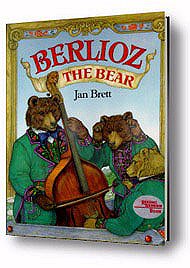 Ωστόσο όλα τα λογοτεχνικά έργα, και όχι μόνο τα πρωτοποριακά απαιτούν μία δυναμική διαδικασία ανάγνωσης. Ο αναγνώστης θα φέρει στο έργο που διαβάζει «προ-αντιλήψεις» και προσδοκίες, οι οποίες στην πορεία αναπόφευκτα θα τροποποιηθούν. Ο αναγνώστης θα προσπαθήσει να ενοποιήσει διαφορετικές προοπτικές στο κείμενο, ή να κινηθεί από προοπτική σε προοπτική, θα οργανώσει τα στοιχεία του αποκλείοντας ορισμένα και προβάλλοντας άλλα, στην προσπάθειά του να δημιουργήσει ένα συνεκτικό νόημα. Οι αρχικές εικασίες και εντυπώσεις καθοδηγούν την ανάγνωση αλλά στην πορεία μετασχηματίζονται.
Πάντα σύμφωνα με τον Ίζερ, καθώς συνεχίζουμε την ανάγνωση απορρίπτουμε υποθέσεις, αναθεωρούμε απόψεις, εξάγουμε όλο και πιο σύνθετα συμπεράσματα. Κάθε πρόταση ανοίγει έναν νέο ορίζοντα που μπορεί να επιβεβαιωθεί ή να απορριφθεί. Διαβάζουμε προς τα πίσω ή προς τα μπρος συγχρόνως, προβλέποντας, ενθυμούμενοι, κάνοντας υποθέσεις. Η διαδικασία πραγματώνεται σε πολλά επίπεδα, καθώς το κείμενο έχει φόντο και προσκήνιο, διαφορετικές οπτικές γωνίες και εναλλακτικά στρώματα νοήματος μέσα στα οποία κινούμαστε διαρκώς.
Για να μπορέσει όμως ένα άτομο να είναι αναγνώστης λογοτεχνίας, να έχει λογοτεχνική εμπειρία, να μπει στη θέση του «εννοούμενου αναγνώστη», πρέπει να είναι «επαρκής αναγνώστης», δηλαδή, να γνωρίζει τις  συμβάσεις,  ή κανόνες και τους «ερμηνευτικούς κώδικες» που διέπουν ένα λογοτεχνικό κείμενο.
Η έννοια του «επαρκούς αναγνώστη» συνδέει τη θεωρία της πρόσληψης με τη σημειωτική.
Τί είναι η σημειωτική; Παρακάτω παραθέτουμε από το Σημειωτική για αρχάριους του Daniel Chandler, σε μετάφραση Μ. Κωσταντοπούλου, URL http://semiotics.nured.uowm.gr/wp-content/uploads/2013/05/%CE%A3%CE%97%CE%9C%CE%95%CE%99%CE%A9%CE%A4%CE%99%CE%9A%CE%97-%CE%93%CE%99%CE%91-%CE%91%CE%A1%CE%A7%CE%91%CE%A1%CE%99%CE%9F%CE%A5%CE%A3.pdf
Όπως γράφει η Maria Nikolajeva, τα τα λογοτεχνικά είδη του λόγου δομούνται στη βάση ερμηνευτικών κωδίκων,  και 
προϋπόθεση για την ανάγνωσή τους είναι οι αναγνώστες να έχουν πρόσβαση σε αυτούς τους κώδικες, έτσι ώστε να τους ερμηνεύουν και να αποκωδικοποιούν το νόημα που παράγουν. 
H Nikolajeva προσαρμόζει το παραπάνω μοντέλο για να μελετήσει τη χρησιμότητα των κωδίκων αυτών για την παιδική λογοτεχνία στο εξαιρετικό άρθρο της “Literacy, competence and meaning-making: a human sciences approach”, Cambridge Journal of Education, 40:2, 145-159.
Παραδείγματα:
1. Πώς θα μπορέσει ο αναγνώστης να βρει την πλοκή μιας ιστορίας; Όταν μάθει να διακρίνει τον λεγόμενο προαιρετικό κώδικα.
  Ο προαιρετικός κώδικας ή κώδικας των πράξεων είναι ό,τι σημειώνει ενδείξεις δράσης («το πλοίο σάλπαρε τα μεσάνυχτα», «ξεκίνησαν ξανά», κλπ.). 
Η αναγνώριση και αποκωδικοποίηση αυτού του κώδικα είναι προϋπόθεση για την κατανόηση της πλοκής: να μπορέσει ο αναγνώστης να κάνει υποθέσεις για το μέλλον να συλλογιστεί για τα γεγονότα που διαδραματίστηκαν προηγουμένως. Η αντίληψη του χρόνου και της σχέσης αιτίας-αποτελέσματος δεν είναι αυτονόητη για τα μικρά παιδιά (γράφει η Νικολάγεβα).
3. Ο πολιτισμικός κώδικας. Ανακαλεί στο νου του αναγνώστη μία προϋπάρχουσα εικόνα ή στερεότυπο για το είδος του ανθρώπου στο οποίο ανήκει ένας λογοτεχνικός ήρωας ή κατάσταση. 
4. Ο σημικός κώδικας. Ο αναγνώστης πρέπει να καταλάβει ότι άλλο πραγματικότητα άλλο μυθοπλασία, άλλο ένας λογοτεχνικός ήρωας και άλλο ένα πραγματικό πρόσωπο. Το κείμενο αποτελείται από «σημεία», δηλαδή γλωσσικά σύμβολα και εικόνες, που αναφέρονται στην πραγματικότητα αλλά δεν είναι η πραγματικότητα. Επίσης σημεία που φέρνουν στο νου άλλα σημεία (συνδηλώσεις).
5. Ο συμβολικός κώδικας. Συνδέεται με το θέμα και τους ήρωες, αλλά σε μεγαλύτερη κλίμακα. Συμβολοποιεί βασικά δίπολα όπως καλό-κακό, αρσενικό-θηλυκό, πολιτισμός-φύση και αναφέρεται τόσο στην ψυχολογία του αναγνώστη όσο και σε βασικές αρχές του πολιτισμού στον οποίο εντάσσεται το λογοτεχνικό κείμενο.
Η Νικολάγεβα, όπως και η Ρόζεμπλατ, πιστεύουν ότι ή αναγνωστική επάρκεια είναι κάτι που μπορεί και πρέπει να εξηγηθεί και να ενθαρρυνθεί, μέσα από καθοδήγηση και άσκηση.
Ο επαρκής αναγνώστης είναι σε θέση να μπει στη θέση του «εννοούμενου αναγνώστη» του κειμένου. Για να κάνει ο πραγματικος αναγνώστης τη σύνδεση με τον «εννοούμενο αναγνώστη» θε πρέπει να έχει αποκτήσει την ικανότητα να ερμηνεύει (με επίγνωση ή ανεπίγνωστα) τους «κώδικες» που οργανώνουν το κείμενο και διαμορφώνουν την πλοκή, την ιστορία, τις αφηγηματικές προοπτικές, τους λογοτεχνικούς ήρωες, κλπ. Πώς όμως γίνεται αυτό;
Τα παρακάτω επιχειρήματα είναι από το άρθρο του Perry Nodelman, “Text as Teacher: The Beginning of Charlotte’s Web”, Children’s Literature 13, 1985.
Ρωτάει ο Nodelman: 
Πώς είναι δυνατόν να είναι σε θέση μικρά παιδιά, τεσσάρων-πέντε χρόνων, να κατανοήσουν σύνθετα βιβλία;
Μία απάντηση, που όμως σήμερα θεωρείται μάλλον ξεπερασμένη, είναι ότι οι απαραίτητες δεξιότητες για την κατανόηση της αφήγησης είναι εγγενείς. Οι περισσότεροι ειδικοί στην παιδική λογοτεχνία θεωρούν ότι τα παιδιά πρέπει να μάθουν πώς να καταλαβαίνουν ιστορίες. 
Μαθαίνουν μέσα από την εμπειρία τους. Αλλά πώς; Φαίνεται ότι τα παιδιά μαθαίνουν να χειρίζονται λογοτεχνικές αφηγήσεις ασυνείδητα, κατά τη διαδικασία του χειρισμού αυτού.
Οι γνωστικοί ψυχολόγοι (όπως ο Piaget) χρησιμοποιούν τη μεταφορά της χαρτογράφησης (mapping) για να περιγράψουν την παραπάνω διαδικασία. Κατανοούμε νέες εμπειρίες χρησιμοποιώντας τις παλιές εμπειρίες σαν «χάρτη», παρατηρούμε τι δεν ταιριάζει στον ήδη υπάρχοντα χάρτη και μετά συνθέτουμε έναν νέο «χάρτη», μία πιο πολύπλοκη δομή κατανόησης.
Δεν υπάρχει σωστό «επίπεδο» κατανόησης και ανάγνωσης που αντιστοιχεί με την ηλικία του παιδιού, γιατί τα παιδιά δεν κάνουν άλματα από το ένα στάδιο της ανάγνωσης στο άλλο.  (Γι' αυτό κακώς γονείς και δάσκαλοι εκπλήσσονται όταν διαπιστώνουν ότι κάποια παιδιά δεν είναι σε θέση να διαβάσουν βιβλία «κατάλληλα για την ηλικία τους».
Η αλλαγή από μία δομή κατανόησης σε μία άλλη, πιο σύνθετη, δεν γίνεται απότομα ή «μαγικά» αλλά μέσα από τη σταδιακή μετατροπή και προσαρμογή των ήδη γνωστών ενδιαφερόντων.
Πάντα αρχίζουμε με ένα τρόπο κατανόησης, έναν «γνωστικό χάρτη». Ακόμα και τα πιο μικρά παιδιά διαθέτουν τέτοιες δομές, γιατί δεν υπάρχει στιγμή που κάποιος δεν πιστεύει τίποτα, που η συνείδηση είναι αθώα από κάθε και όλες τις κατηγορίες της σκέψης, και αυτές οι κατηγορίες, όποιες λειτουργούν σε μια συγκεκριμένη στιγμή, θα δημιουργήσουν τη βάση για περαιτέρω ανάπτυξη της αναγνωστικής ικανότητας.